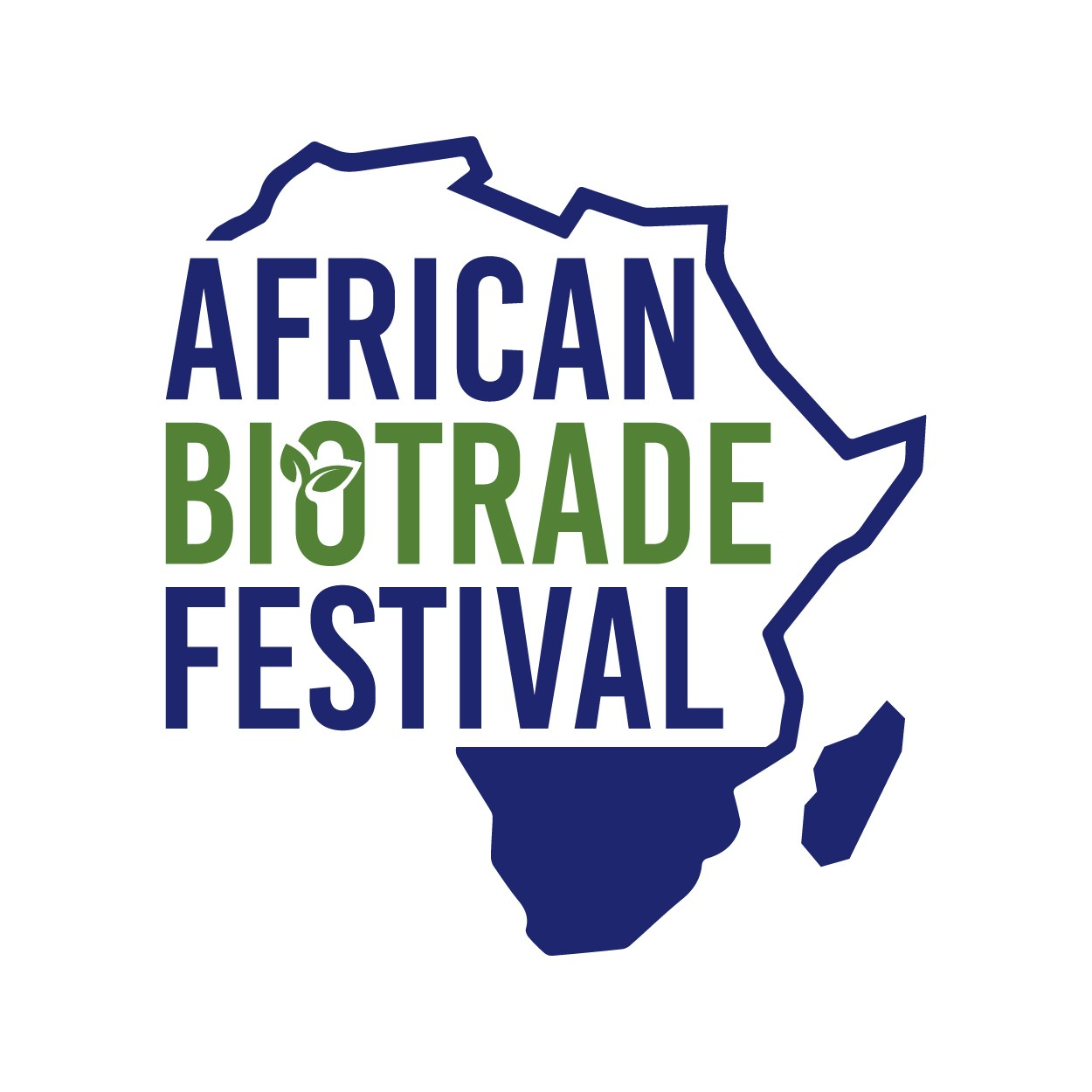 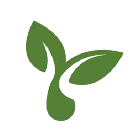 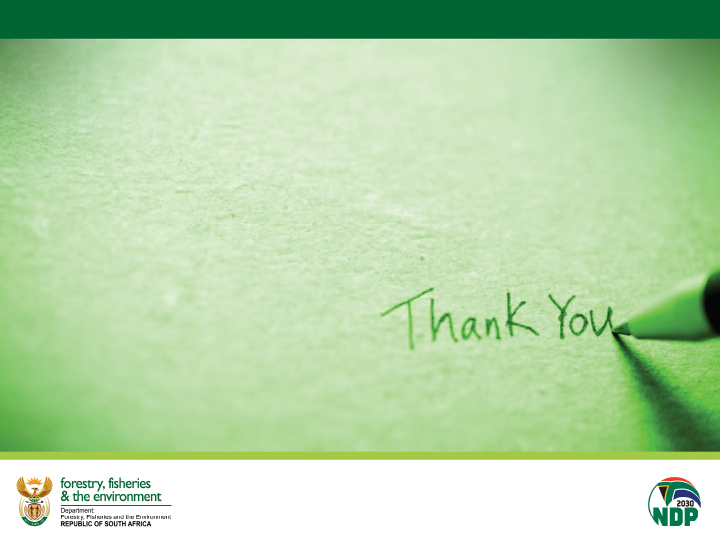 BioProducts Advancement Network South Africa
BioPANZA
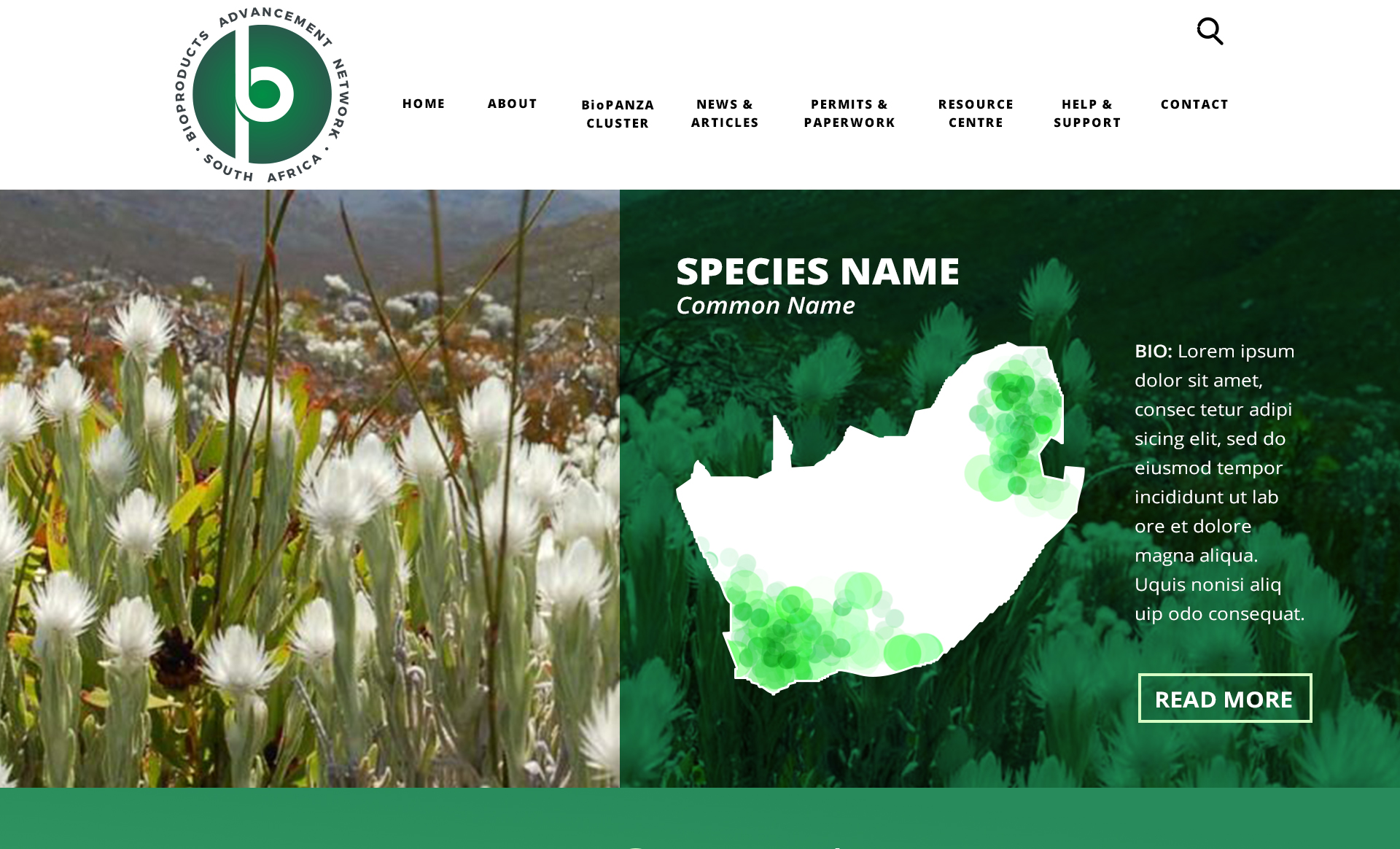 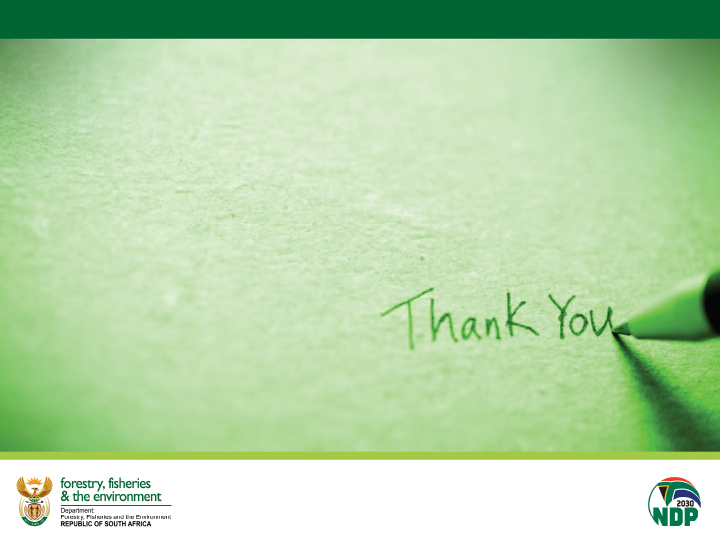 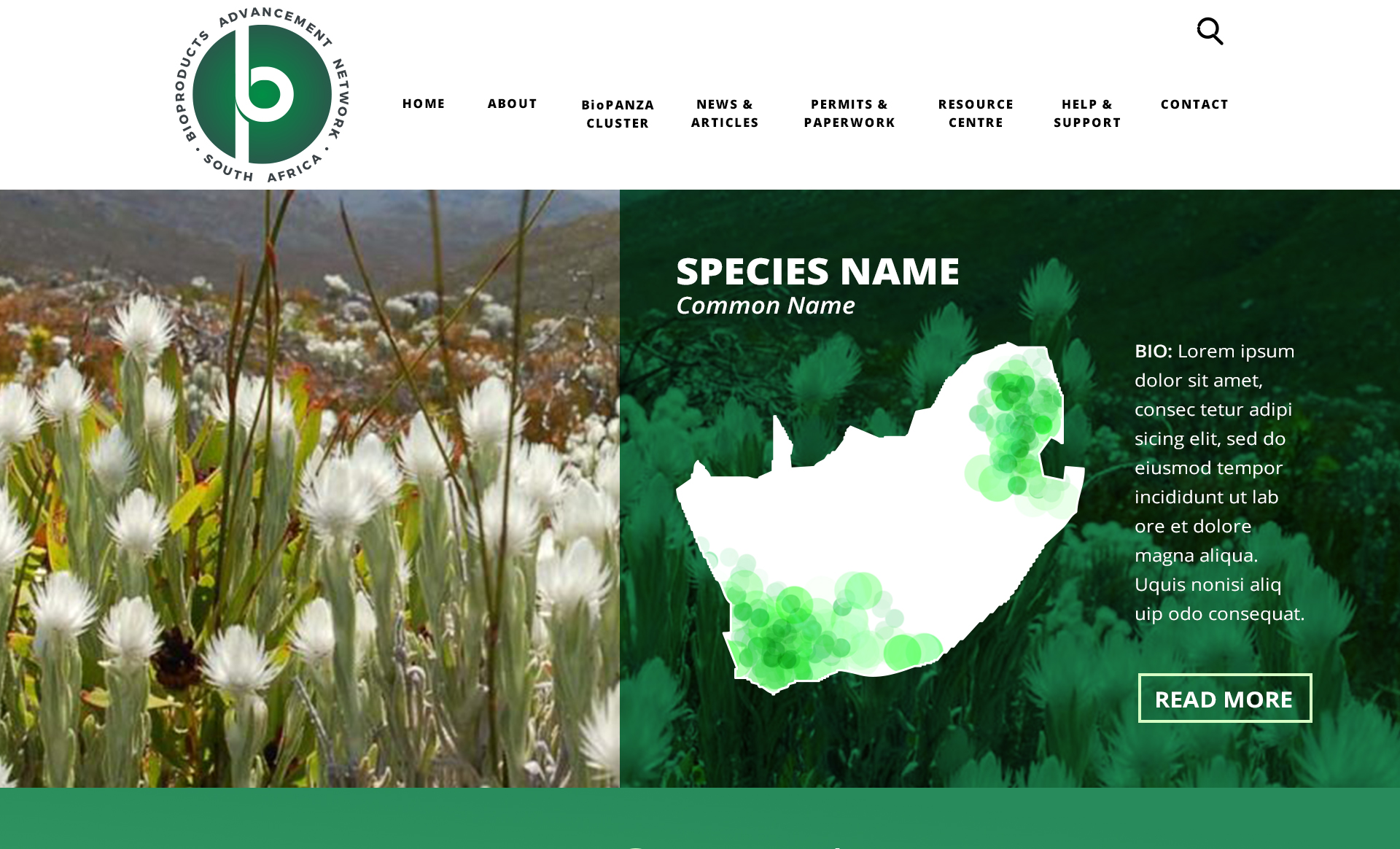